Techman Robot Inc.
Hsiang Tsui 2019.05.02
[Expression Editor]Adjustable equation order between columns
Introduction
Purpose
       Adjustable equation order between columns
Equipment
       TM all series
 Function operation
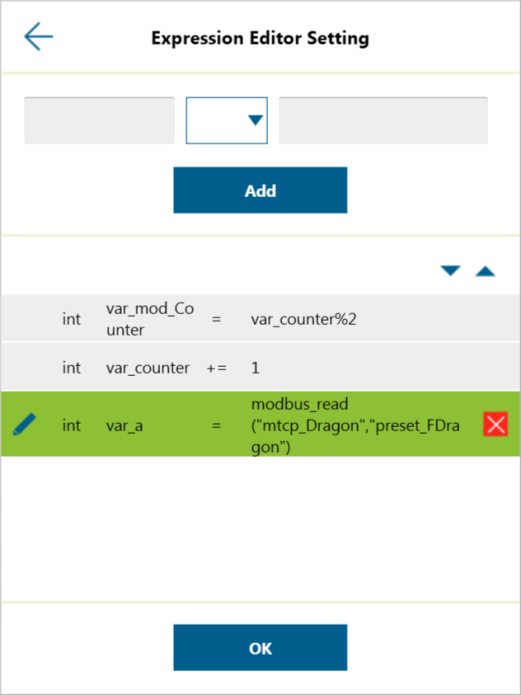 Previously
The order of equations is fixed.

Now
The order of equations is adjustable.
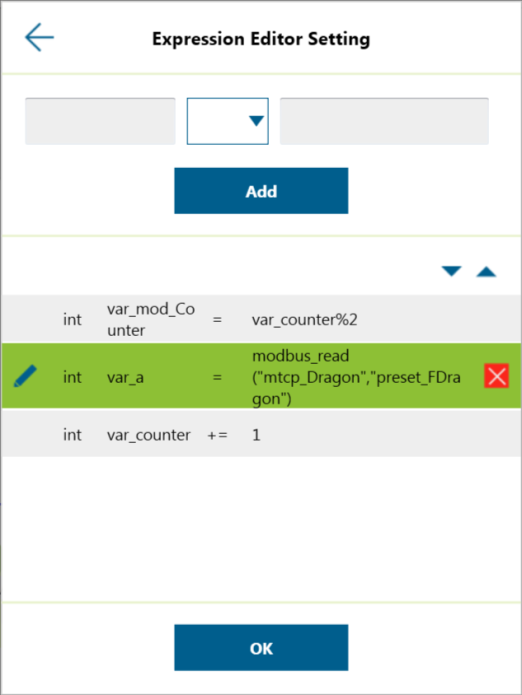 1. Select the target equation
2. Use the triangle to adjust  
     the order up or down.
4